NRZ Influenzaviren
Krisenstab 30.12.2020
Kurier
SARS-CoV-2 Diagnostik
30.12.2020
Proben
Lockdown
Partieller Lockdown
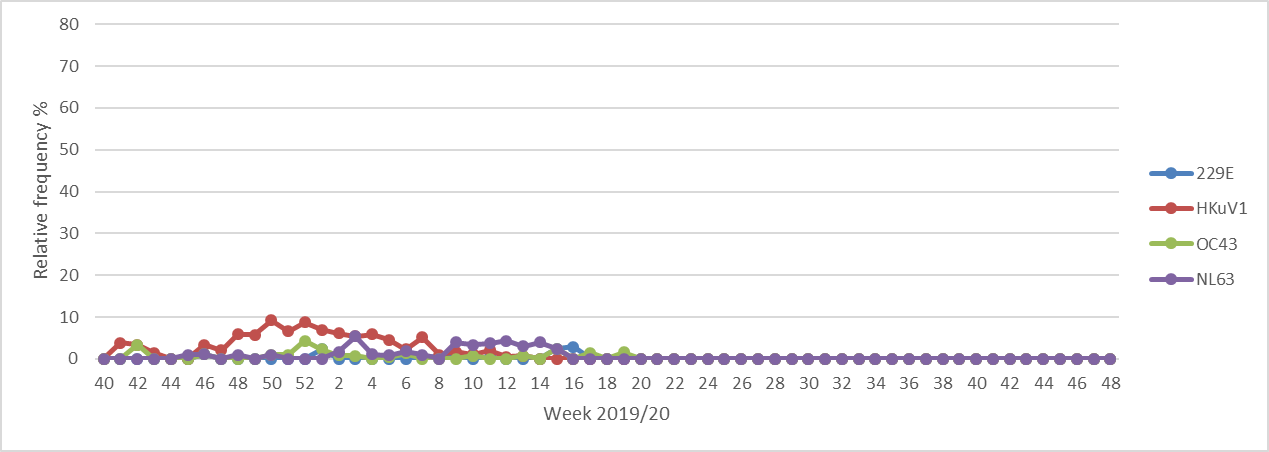 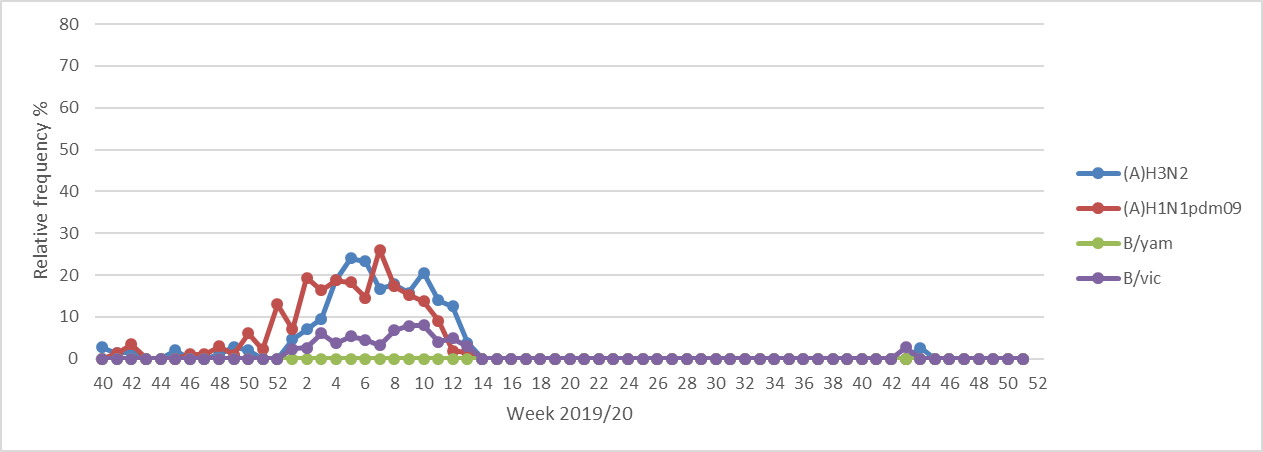 30.12.2020
Viruszirkulation